Основные параметры бюджета Городского округа Верхняя Тура по итогам 9 месяцев 2022 года
Доходы бюджета исполнены в сумме 675 738 тыс.руб. при плановых назначениях
 1 016 686 тыс.руб. или 66,5%
Расходы бюджета исполнены в сумме 712 248 тыс.руб. при плановых назначениях 
1 068 487 тыс.руб. или 66,7%
-
=
Дефицит  бюджета по итогам  отчетного периода составил 36 510 тыс.руб.                                                                     при плановом дефиците  51 801 тыс.руб.
Исполнение доходной части бюджета
Структура доходов бюджета по итогам 9 месяцев 2022 года
Исполнение расходной части бюджета
Структура расходов бюджета по итогам 9 месяцев 2022 года
Программные и непрограммные расходы по итогам 9 месяцев 2022 года
Программные расходы бюджета Городского округа Верхняя Тура за 9 месяцев 2022года
В рамках бюджета Городского округа Верхняя Тура осуществляются расходы по пяти муниципальным программам
Муниципальная программа «Строительство, развитие и содержание объектов городского и дорожного хозяйства Городского округа Верхняя Тура до 2024 года»
Муниципальная программа «Повышение эффективности деятельности органов местного самоуправления  Городского округа Верхняя Тура до 2024 года»
Муниципальная программа "Формирование современной городской среды на территории Городского округа Верхняя Тура на 2018-2024 годы"
Муниципальная программа «Развитие системы образования в Городском округе Верхняя Тура до 2024 года»
Муниципальная программа «Развитие культуры, физической культуры, спорта и молодежной политики в Городском округе Верхняя Тура до 2024 года»
Муниципальная программа «Повышение эффективности деятельности органов местного самоуправления  Городского округа Верхняя Тура до 2024 года»
Объем расходов данной программы по итогам 9 месяцев 2022 года  составил  100 426 тыс.руб. при плановом объеме финансирования 123 764 тыс.руб.
Основные мероприятия программы
Предусмотрено  7389 тыс.руб. (текущие расходы)
Оказание мер социальной поддержки отдельным категориям граждан (почетные жители, городской совет ветеранов)
Обеспечение деятельности городской единой дежурно-диспетчерской службы-112
Предусмотрено 263 тыс.руб.
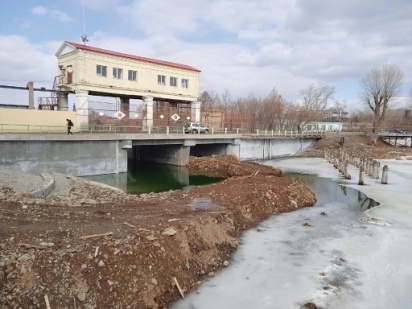 Обеспечение функционирования гидротехнического сооружения «Верхне-Туринский гидроузел»
Предусмотрено 53 039 тыс.руб. (с учетом расходов на проведение капитального ремонта ГТС)
Основные мероприятия программы
Мероприятия по разработке документации по планировке территории города
Улучшение жилищных условий граждан, проживающих в городском округе
Предусмотрено 746 тыс.руб.
Предусмотрено 2832 тыс.руб.
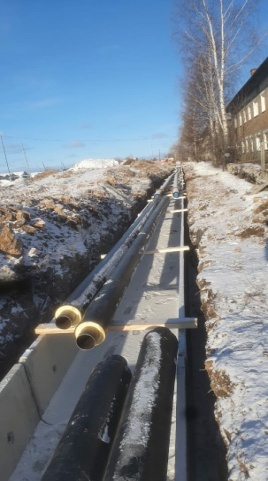 Энергосбережение и повышение энергетической эффективности в Городском округе Верхняя Тура
Предусмотрено 55 606 тыс.руб. (модернизация распределительных 
сетей теплоснабжения)
Муниципальная программа «Строительство, развитие и содержание объектов городского и дорожного хозяйства Городского округа Верхняя Тура до 2024 года»
Основные мероприятия программы
Объем расходов данной программы по итогам 9 месяцев 2022 года  составил  156 158 тыс.руб. при плановом объеме финансирования  317 717                                                                                             тыс.руб.
Развитие и обеспечение сохранности городских автомобильных дорог  (очистка от снега в зимний период, грейдирование и текущий (ямочный) ремонт в летний период)
Предусмот-рено146 958 тыс.руб.
Строительство здания городского центра культуры и досуга
Предусмотрено 9156 тыс.руб.
Предусмотрено 5811 тыс.руб.
Мероприятия в области благоустройства города (ликвидация несанкционированных свалок, озеленение города, очистка от зимних накоплений, скашивание травы)
Социальная поддержка отдельных категорий граждан в области ЖКХ (компенсация оплаты коммунальных услуг льготным категориям граждан за счет федерального и областного бюджета, предоставление жилищных субсидий)
Предус-мотрено 
35 059 тыс.руб.
Основные мероприятия программы
Предусмотрено 102 952 тыс.руб.
Предусмотрено 4455 тыс.руб.
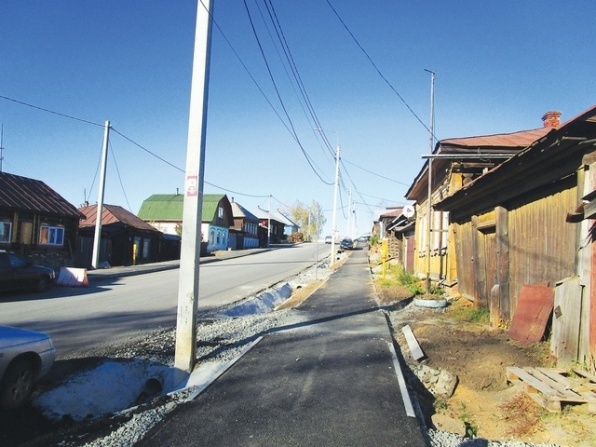 Реконструкция автомобильной дороги по улице Карла Либкнехта в Городском округе Верхняя Тура Свердловской области
Разработка проектно-сметной документации по объекту "Газоснабжение жилых домов левобережной части Городского округа Верхняя Тура"
Предусмотрено 2500 тыс.руб.
Предусмотрено 2186 тыс.руб.
Разработка проектно-сметной документации по объекту "Сети газораспределения по ул. 8 марта, Бажова, Чкалова, Гробова, Машиностроителей, Грушина, Советская, Володарского, Фомина, Иканина, Розы Люксембург г. Верхняя Тура Свердловской области"
Выполнение проектных работ по объекту "Газификация здания городской общественной бани"
Муниципальная программа «Развитие системы образования в Городском округе Верхняя Тура до 2024 года»
Объем расходов данной программы по итогам 9 месяцев 2022 года  
составил  231 127 тыс.руб. 
при плановом объеме финансирования  287 653 тыс.руб.
Основные мероприятия программы
Обеспечение деятельности учреждений дополнительного образования
Обеспечение деятельности дошкольных образовательных учреждений
Предусмотрено 
38 512 тыс.руб.
Обеспечение деятельности общеобразовательных учреждений
Предусмотрено 105 456 тыс.руб.
Предусмотрено 
110 436 тыс.руб.
Основные мероприятия программы
Проведение летней оздоровительной кампании для детей
Укрепление материально-технической базы образовательных учреждений (проведение ремонтных работ, приведение зданий и помещений в соответствие с требованиями пожарной безопасности)
Предусмотрено 8642 тыс.руб.
Предусмотрено 16 064 тыс.руб.
Организация деятельности учреждений по работе с молодежью на территории Городского округа Верхняя Тура (ПМЦ «Колосок»)
Предусмотрено 8543 тыс.руб.
Муниципальная программа «Развитие культуры, физической культуры, спорта и молодежной политики в Городском округе Верхняя Тура до 2024 года»
Объем расходов данной программы по итогам 9 месяцев 2022 года  составил  35 068 тыс.руб. при плановом объеме финансирования 42 459 тыс.руб.
Основные мероприятия программы
Развитие физической культуры и спорта  (обеспечение деятельности МБУ ФКСиТ и проведение спортивных  мероприятий)
Развитие культуры и искусства в Городском округе Верхняя Тура (обеспечение деятельности учреждений культуры и проведение городских  мероприятий)
Предусмотрено 8923 тыс.руб.
Обеспечение жильем молодых семей
Предусмотрено 29 745 тыс.руб.
Предусмотрено 3792 тыс.руб.
Муниципальная программа "Формирование современной городской среды на территории Городского округа Верхняя Тура на 2018-2024 годы"
Основные мероприятия программы
Предусмотрены плановые объемы финансирования  программы в сумме 201 740 тыс.руб., расходы за отчетный период составили 116 097 тыс.руб.
Комплексное благоустройство общественных территорий
Проверка достоверности определения сметной стоимости проектов
Предусмотрено 2800  тыс.руб. 
на установку декоративной композиции "Часы "Времена года« в районе городской площади
Предусмотрено
 191 702 тыс.руб.
 на комплексное благоустройство набережной от центральной площади до ул. Молодцова
Предусмотрено
 7188 тыс.руб. 
на подготовительные работы по объекту «Комплексное благоустройство парка победы – Мемориала Славы»
Предусмотрено 50 тыс.руб.
Непрограммные расходы
Часть расходов бюджета осуществляется вне рамок муниципальных программ.  В бюджете Городского округа Верхняя Тура к непрограммным преимущественно относятся расходы по обеспечению деятельности органов местного самоуправления и муниципальных учреждений
Муниципальный долг Городского округа Верхняя Тура по итогам 9 месяцев 2022 года
Следует отметить, что последние заимствования в сумме 1200 тыс. рублей Городским округом Верхняя Тура производились в декабре 2012 года. Из областного  бюджета был получен кредит для выплаты заработной платы работникам учреждений бюджетной сферы с целью не допустить рост задолженности по заработной плате. Начиная с 2013 года производилось только погашение ранее полученных кредитов. В 1 квартале 2019 года муниципальный долг полностью погашен
Информационный лист
Брошюра сформирована с целью повышения прозрачности и открытости для граждан хода исполнения  бюджета городского округа.
Ответственный за формирование материалов об исполнении местного бюджета в доступной для граждан форме: финансовый отдел администрации Городского округа Верхняя Тура.
Адрес: г. Верхняя Тура, ул. Иканина, 77, каб. № 207, телефон 34344-2-82-90 (145), время работы: понедельник-четверг с 8-00 до 17-15, пятница с 8-00 до 16-00, перерыв с 12-30 до 13-30, электронный адрес fovt@bk.ru.